Proposition de question d’analyse LiST
PLAN D’ACTION MULTISECTORIEL 
PNSN 2021-2025
Formation LiST PNIN Niger, Niamey le 2 mai 2023
1
Proposition de question d’analyse
Quelle serait la contribution des interventions nutritionnelles prises en compte dans le PA PNSN 2021 – 2025 et disponibles dans LiST en terme :

de réduction du nombre de cas de malnutrition chronique ; 

de réduction du taux de malnutrition chronique ;

du nombre de vies d’enfant de moins de 5 ans sauvées ;

de réduction du taux de mortalité infanto-juvénile.

Quelles interventions auront le plus d’impact si les augmentations de couverture prévues sont atteintes ?
29/04/2023
2
Au terme de l’analyse LiST du PA PNSN les résultats des projections suivantes seront disponibles :
Le # de cas de malnutrition chronique évités entre 2021 et 2025 au niveau national 

La réduction du taux de malnutrition chronique entre 2021 et 2025 au niveau national 

Le # de vies d’enfants de 0-59 mois sauvées entre 2021 et 2025 au niveau national

La réduction du taux de mortalité infanto-juvénile entre 2021 et 2025 au niveau national 

Les interventions ayant eu le plus grand impact sur la malnutrition chronique et le taux de mortalité infanto-juvénile dans le contexte du Niger seront identifiées
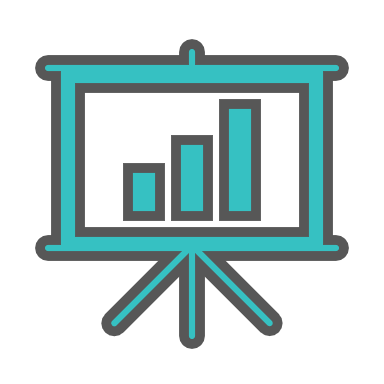 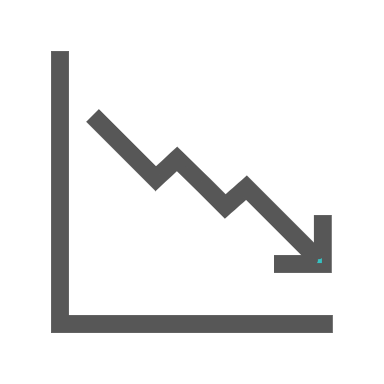 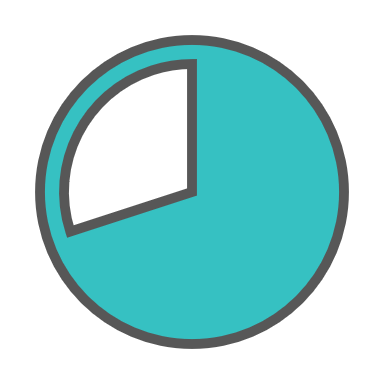 3
Initiation des participants au module LiST Costing
Initiation au module LiST Costing
Définition des besoins éventuels d’assistance pour son application effective au Niger
4